Coding Resources
April Byrne
Gabriella Fraenk
Rachel Bryson
Deja Lindsey
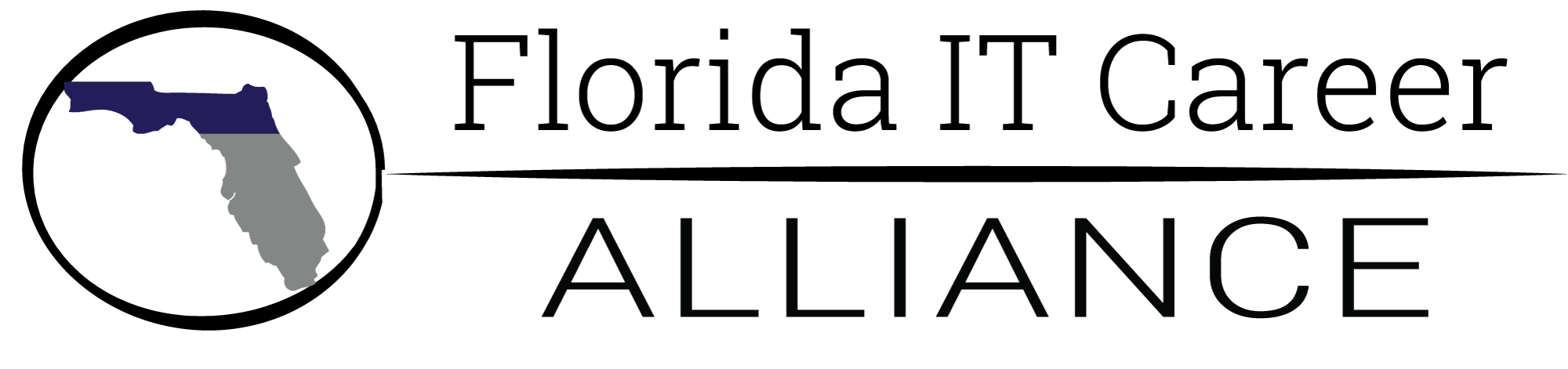 Introduction
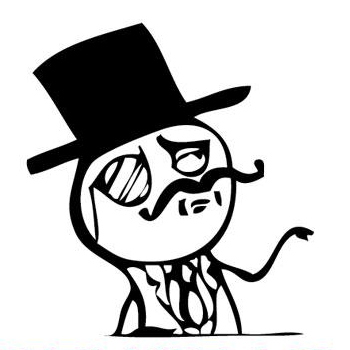 Names
Majors
Year in School
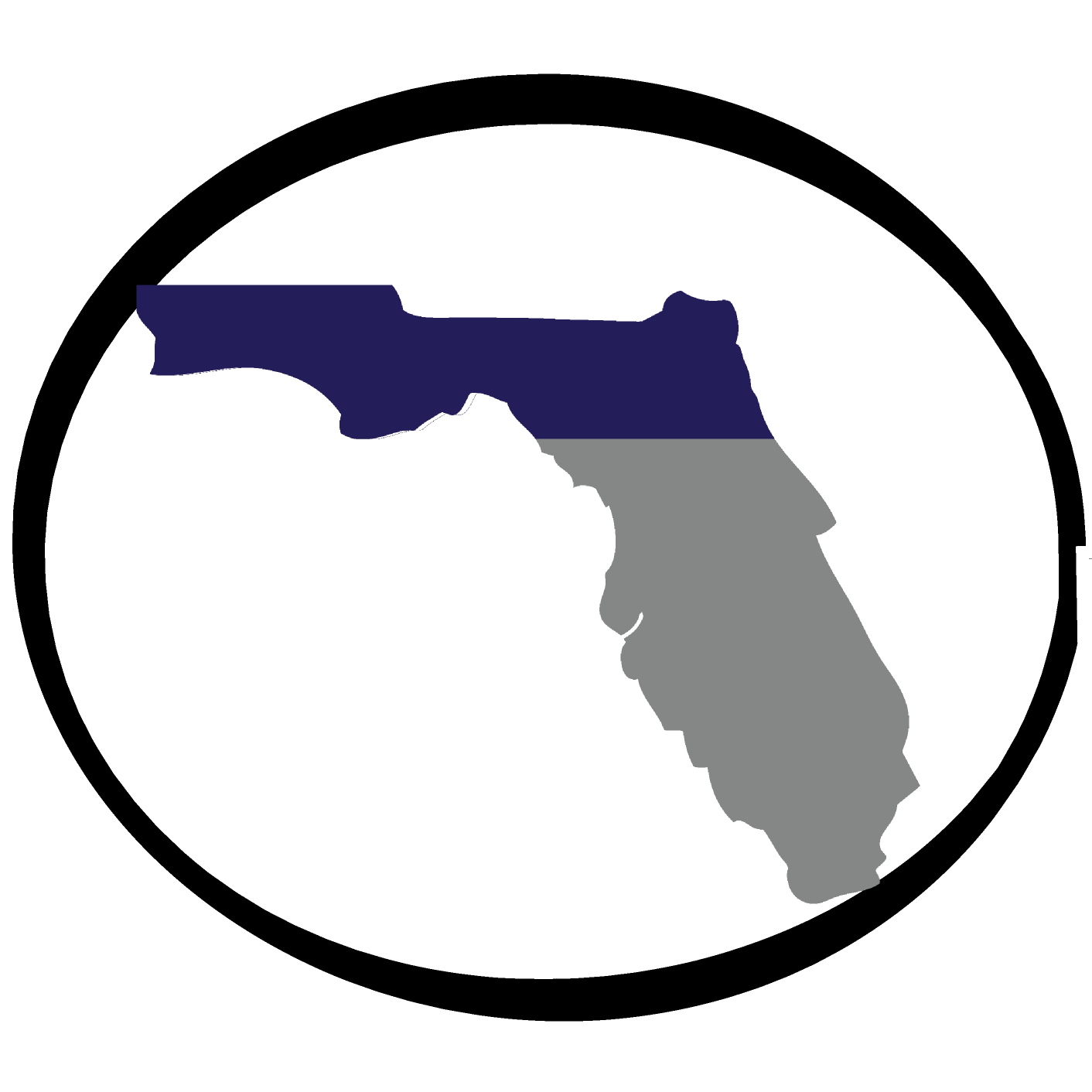 Overview
What is code?
What is coding used for?
Resources to begin your coding adventures!
Exercises
Q&A
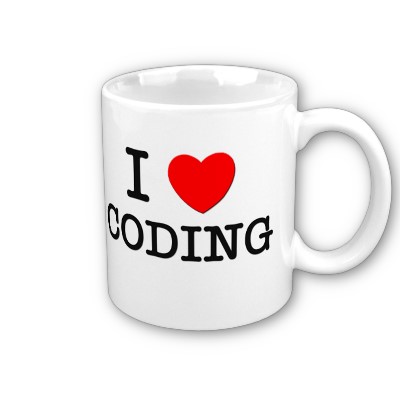 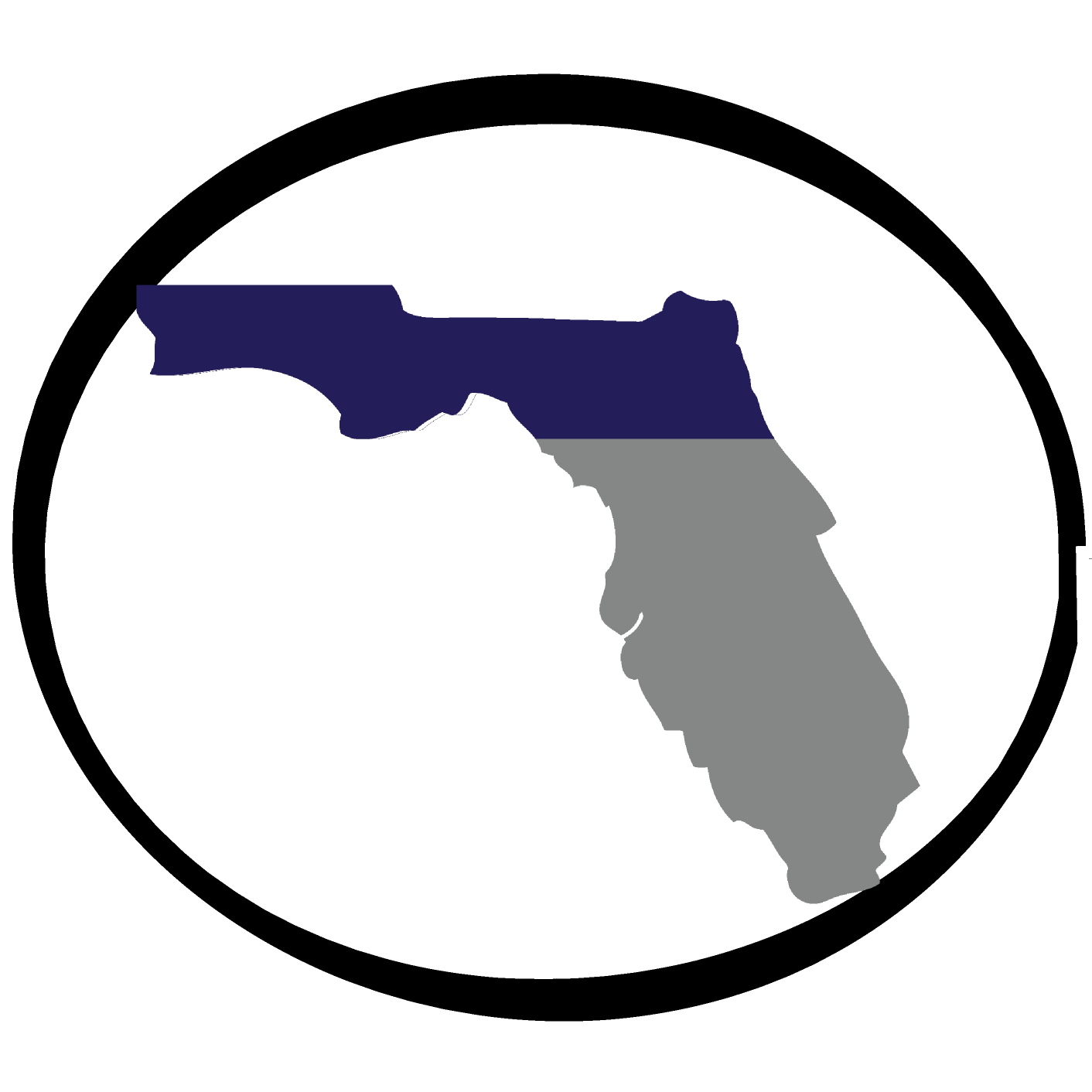 [video]
What is Code?
Coding Demystified
A set of instructions that tells a computer what to do
Developers used code to write a software language or program (website or app)
Using different languages to give instructions to a computer or device to perform a task
Takes teamwork with proper communication
….it’s EVERYWHERE!
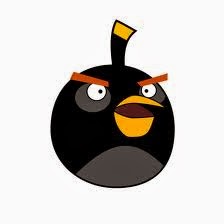 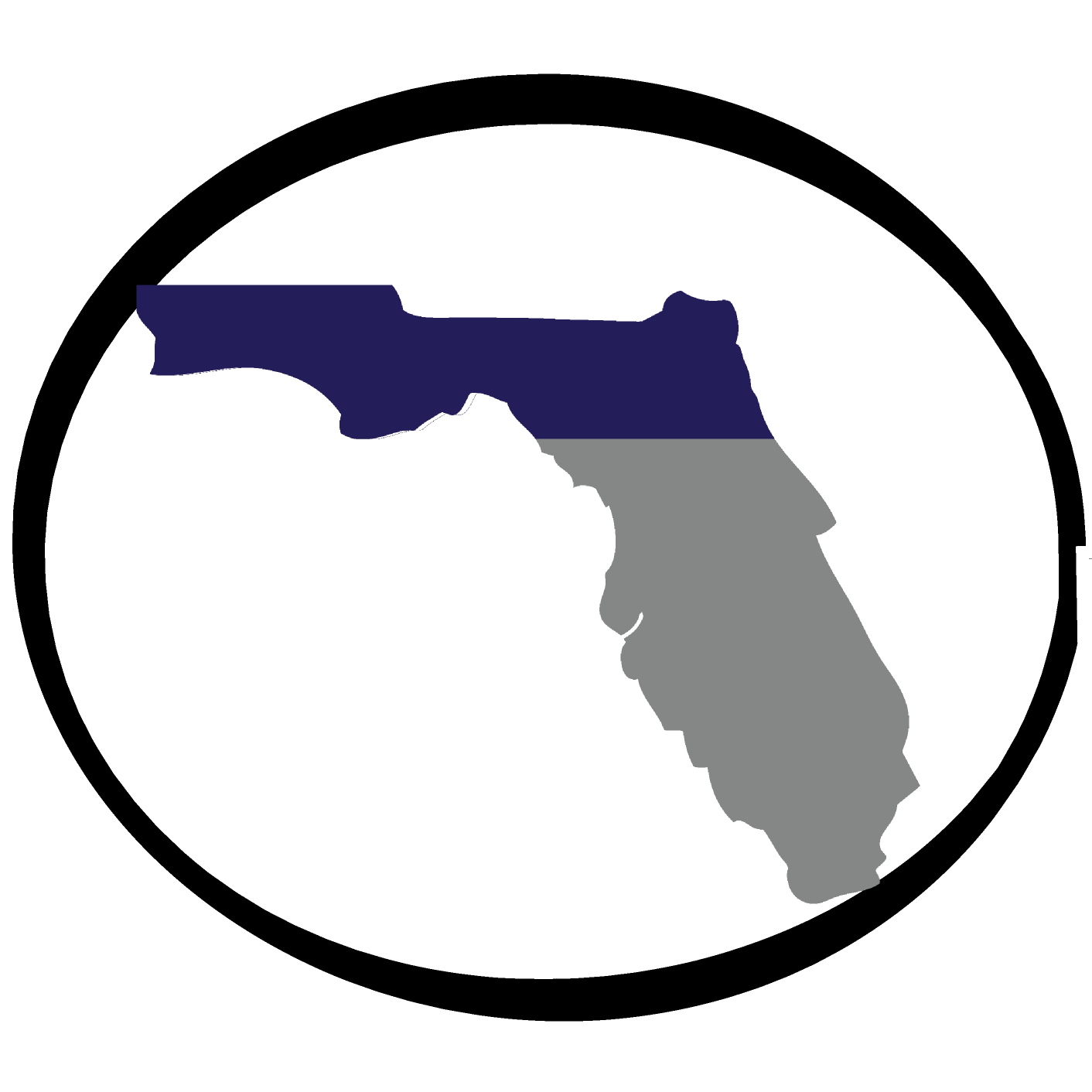 Code.Org
Codecombat.com
W3schools.com
Codeacademy.com
Stackoverflow.com
Resources
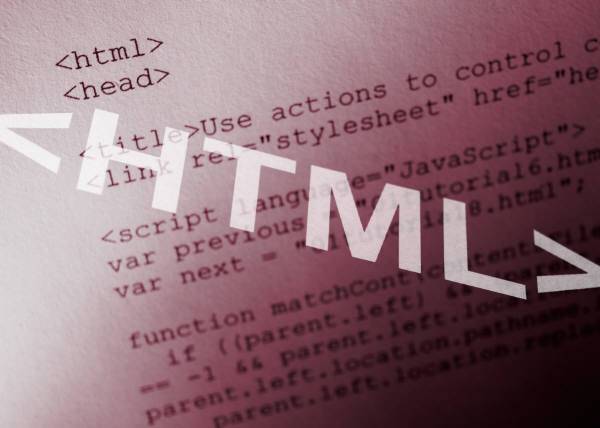 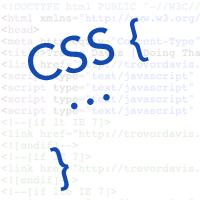 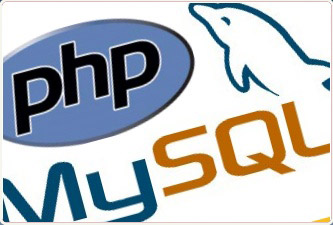 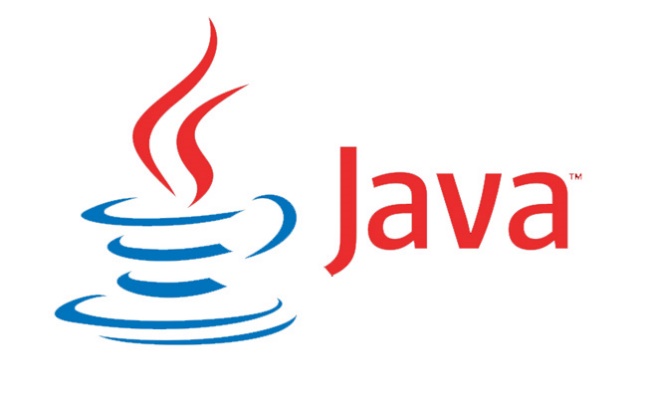 /FITCAlliance
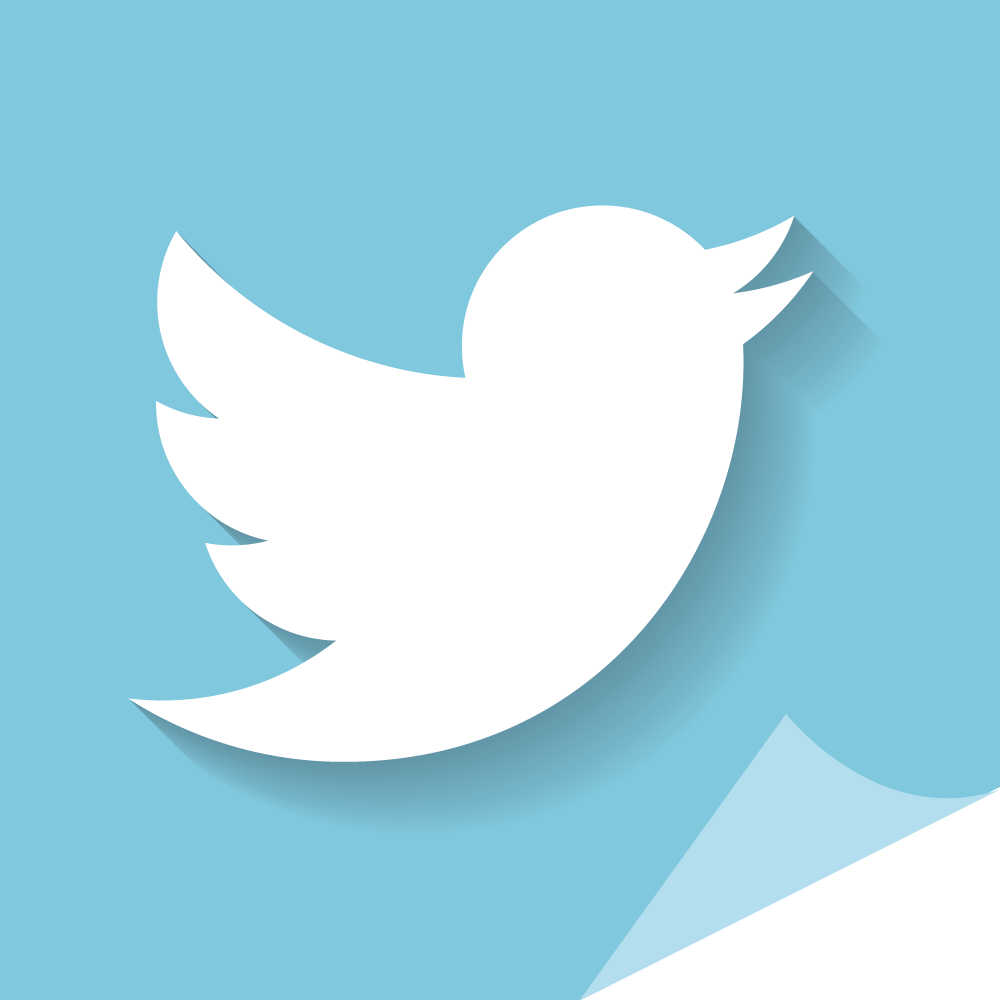 @FITCAlliance
Follow us on Social Media!
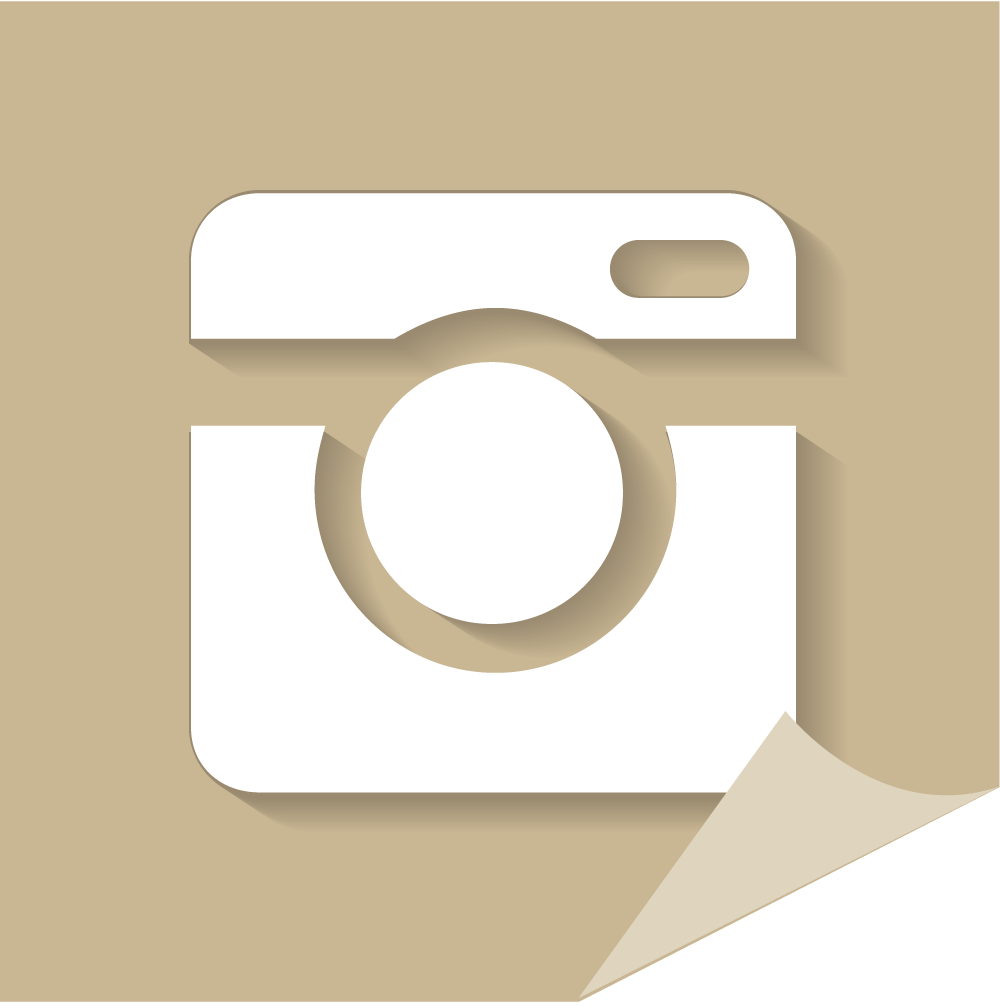 @FITC_Alliance
#FITC


& visit fitc.cci.fsu.edu
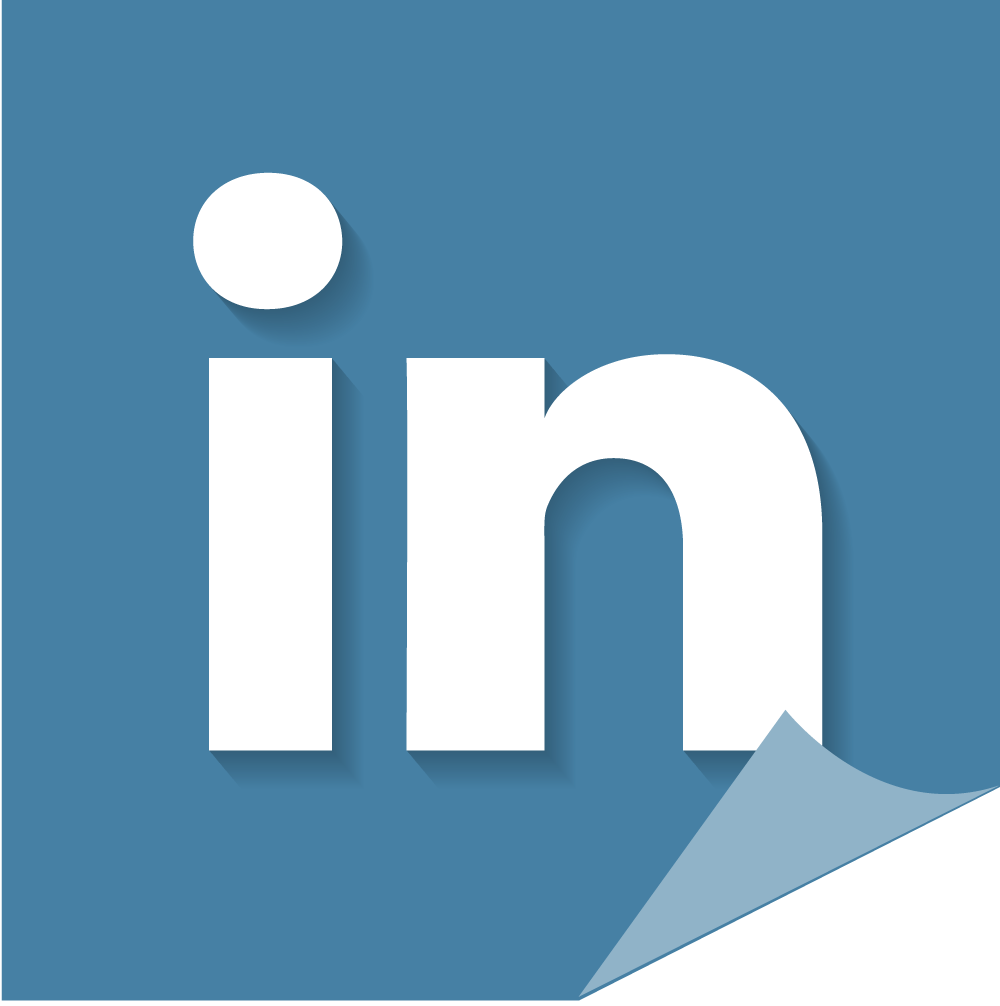 FITC Group